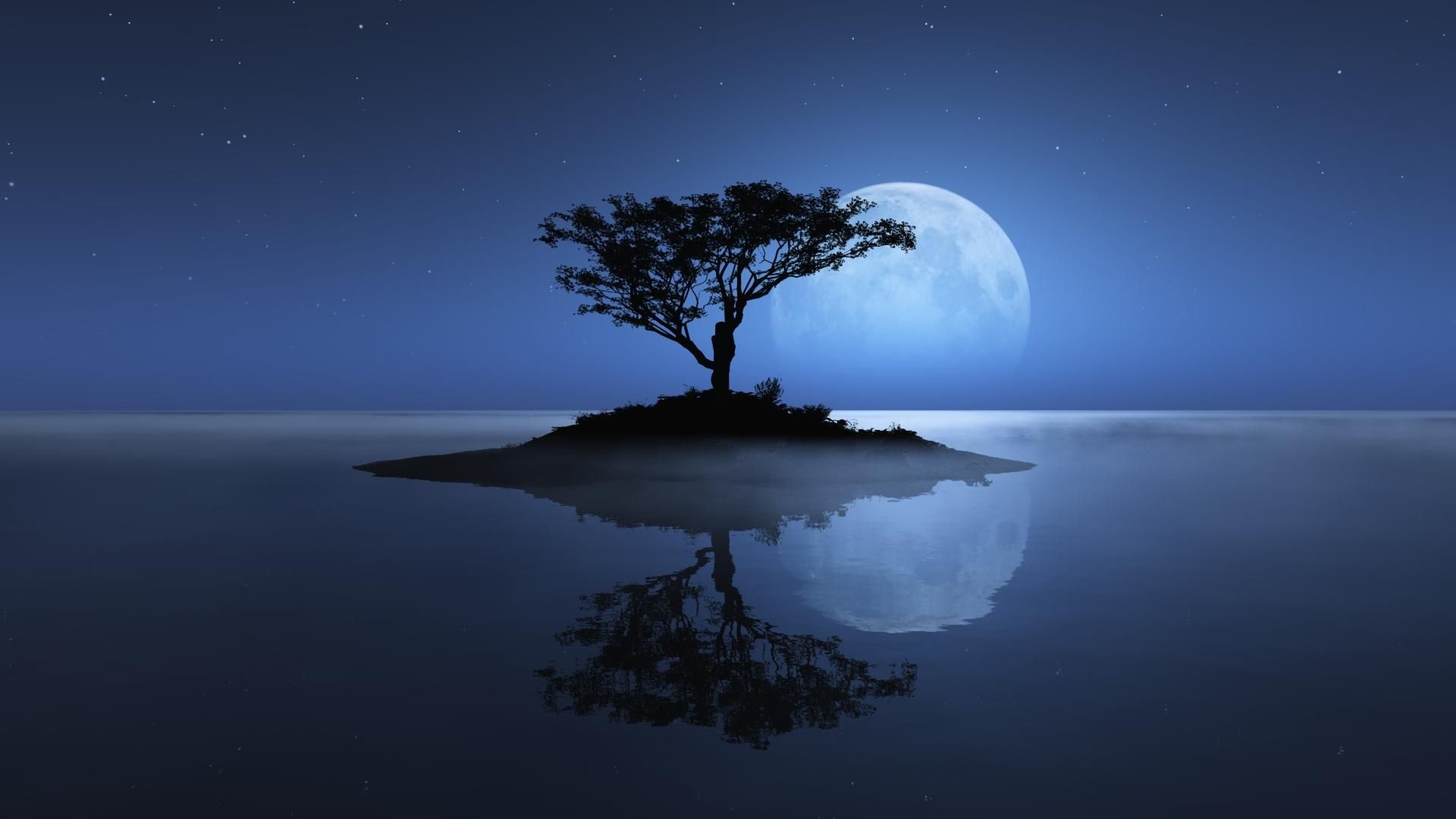 শুভেচ্ছা 
সকলকে
পরিচিতি
মোঃ কামরুল হাছান
সহকারি শিক্ষক
দক্ষিণ বরুনাছড়ি সপ্রাবি
বরকল, রাংগামাটি পাবর্ত্য জেলা।

সময়ঃ ৪০ মিনিট
মহাবিশ্ব
অধ্যায়ঃ 08
চাঁদের দশা বা পর্যায়সমূহ
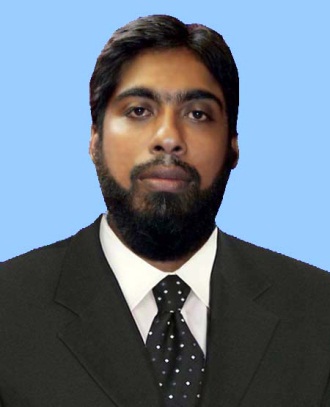 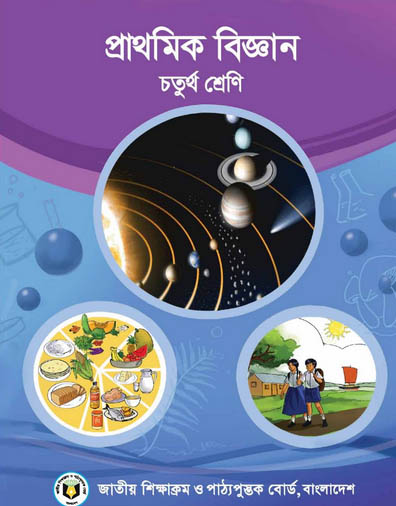 শিখনফল
12.3.১ প্রতি মাসে চাঁদের বিভিন্ন দশা পর্যবেক্ষণ করে ছবি আঁকতে পারবে।
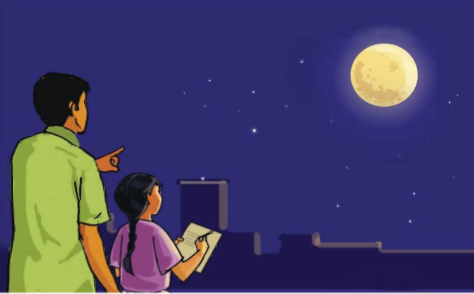 তোমাদের করা চাঁদের আকৃতির পরিবন পর্যবেক্ষণের উপর ভিত্তি করে আজ আমরা জানবো...
তোমরা কি চাঁদের পরিবর্তন লক্ষ্য করেছ?
কি কি পরিবর্তন লক্ষ্য করেছ?
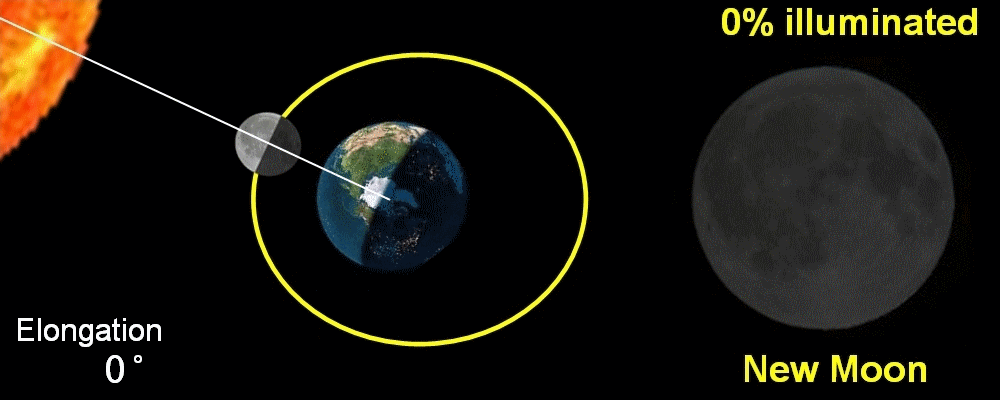 চাঁদের বিভিন্ন দশা
এসো একটি ভিডিও দেখি...
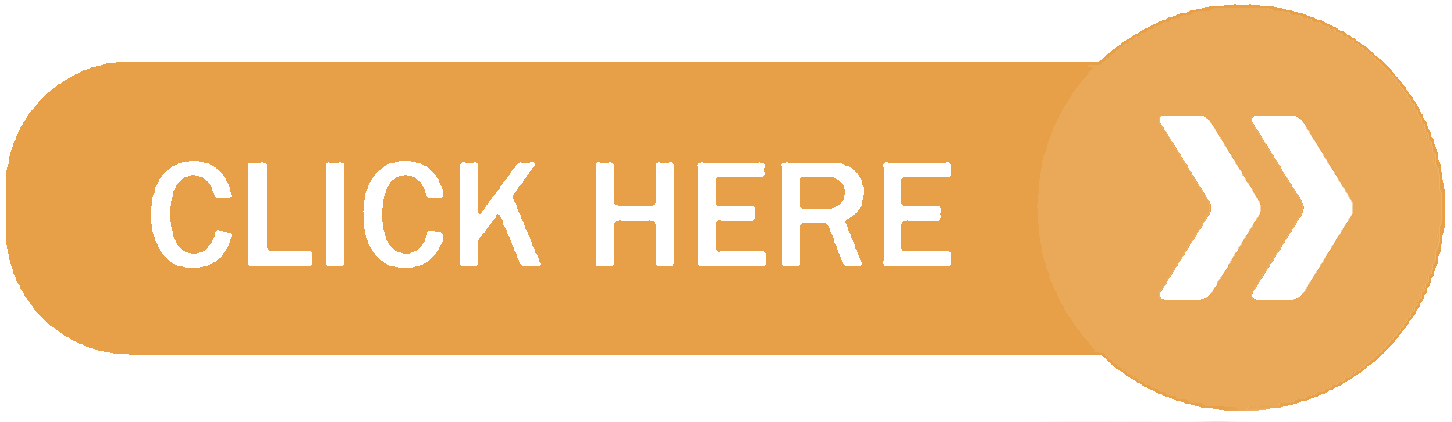 https://youtu.be/Zi6FkABFcQY
চাঁদের আকার কীভাবে পরিবর্তিত হয়?
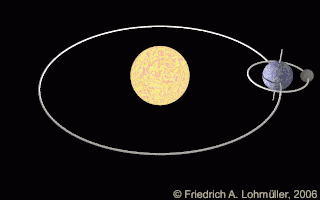 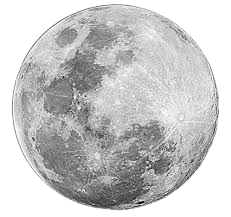 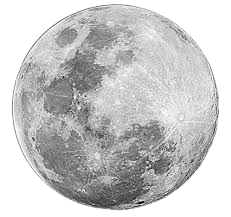 আমবস্যা
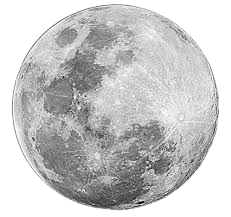 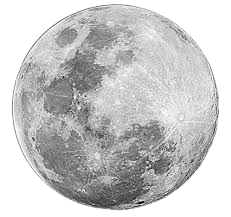 শেষ চতুর্থাংশ
প্রথম চতুর্থাংশ
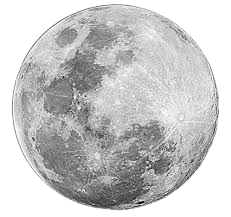 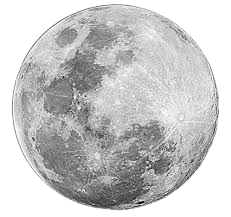 পূর্ণিমা
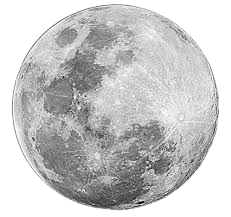 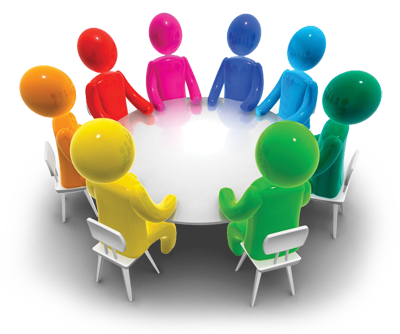 দলে আলোচনার সারসংক্ষেপ ছকে লিখ...
সময়ঃ ০৭ মিনিট
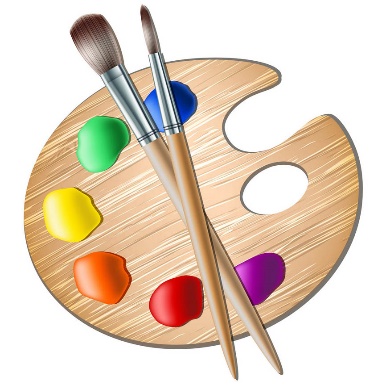 চাঁদের আকার পরিবর্তনের ছবি আঁকি
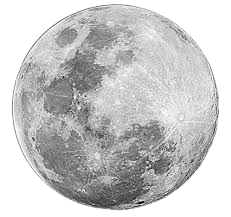 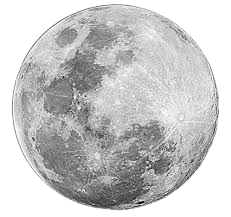 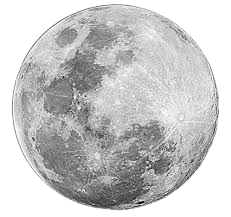 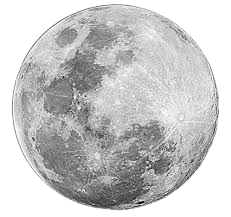 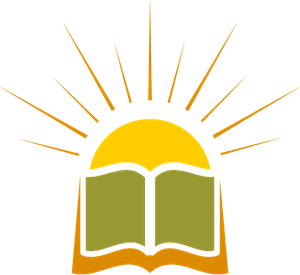 পাঠ্য বইয়ের সাথে মিল করণ
পাঠ্যবইয়ের ৫৭ নং পৃষ্ঠা নীরবে পড়
ও
সংশ্লিষ্ট ছবিগুলো দেখে নাও
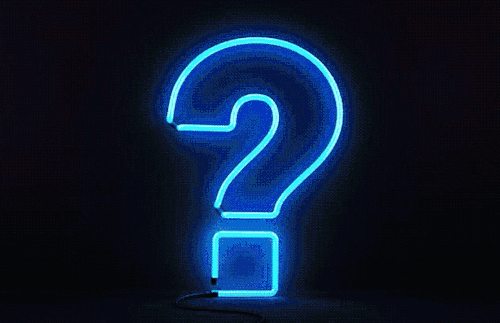 পারগতা যাচাই...
১। চাঁদ কি?
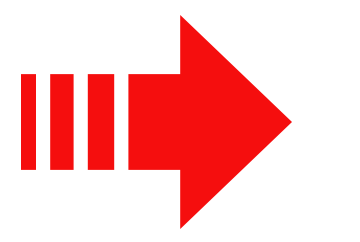 সঠিক উত্তরে ক্লিক করি
গ্যালাক্সি
উপগ্রহ
গ্রহ
নক্ষত্র
২। চাঁদের পূর্বের অবস্থায় ফিরে যেতে কয় দিন লাগে?
৩০
২৮
২৯
৩১
৩। চাঁদের দশা কয়টি?
৯
৮
৬
৭
৪। চাঁদ কীভাবে আলোকিত হয়?
৫। চাঁদের আকার কীভাবে পরিবর্তিত হয়?
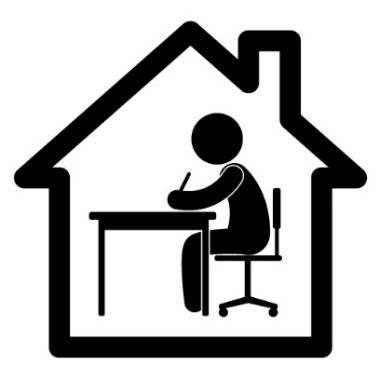 বাড়ির কাজ
* আমবস্যা ও পূর্ণিমার সময় চাঁদের অবস্থার কী কী পরিবর্তন ঘটে সে সম্পর্কে লিখ।
কাল আবার দেখা হবে, আমরা মহাবিশ্ব সম্পর্কে আরো জানবো...
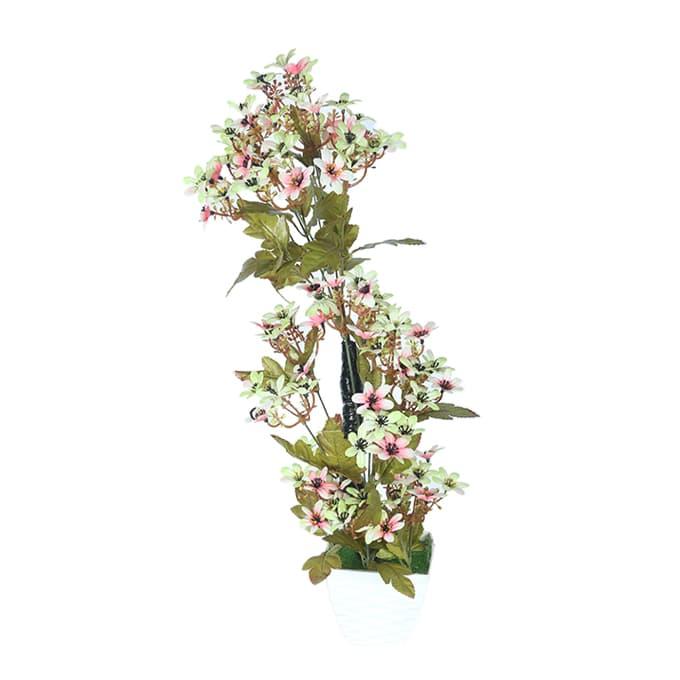 সবাইকে
ধন্যবাদ